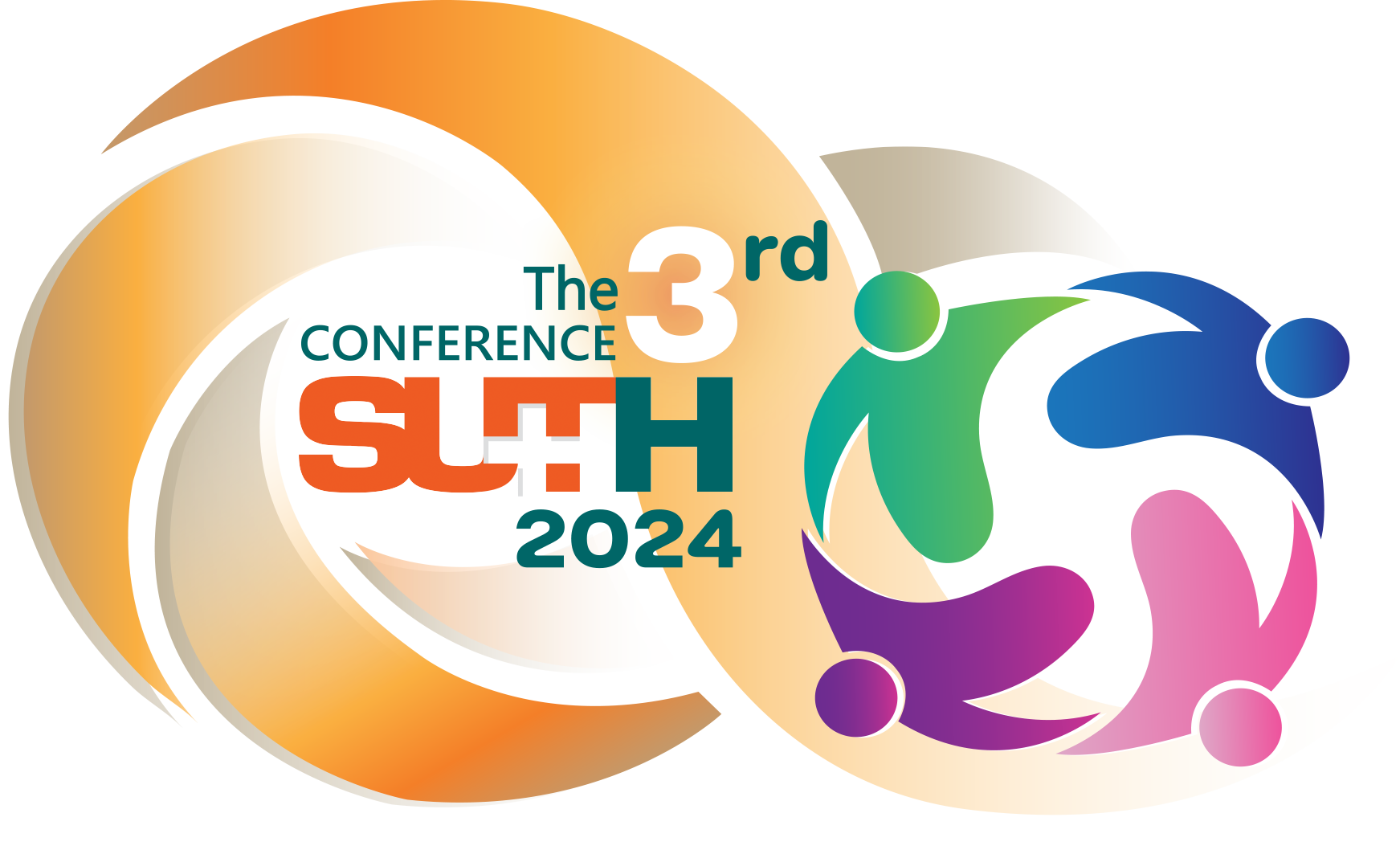 Co-creation for Sustainable Development in Good Health and Well-Being
12th – 13th September 2024 at Kantary Hotel, Nakornratchasima, Thailand and online platform (Hybrid)
Oral Presentation
The presentation should be conducted using MS PowerPoint and presented in English.
The presentation time should not exceed 10 minutes.
There will be a 2-minute Q&A session, making a total of 12 minutes per presentation.
The content of the presentation slides should include:
Introduction
Objectives
Methodology
Results
Discussion 
Conclusion and Recommendations 
Integration/Application/Practical Application in Routine Work (if any)
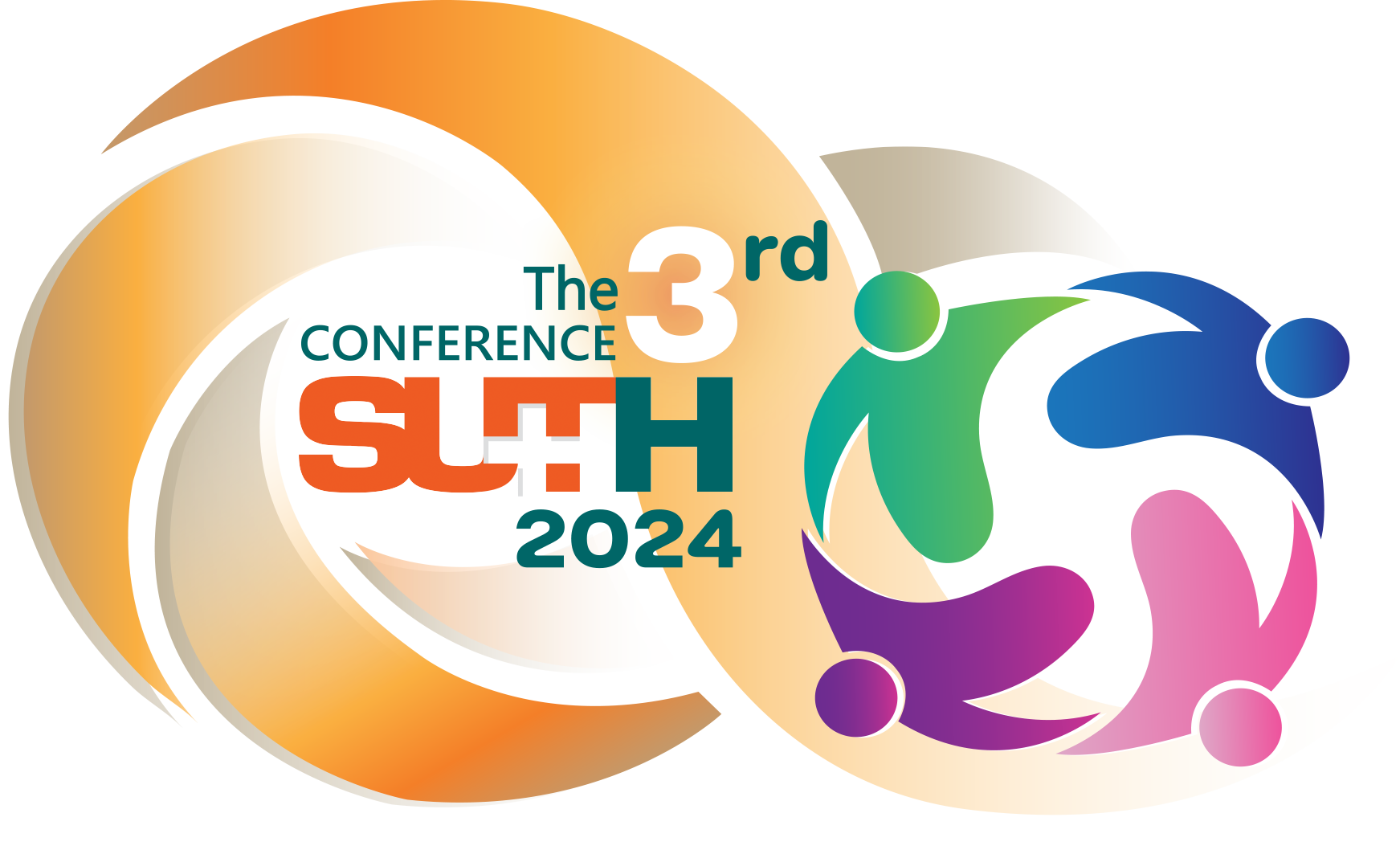 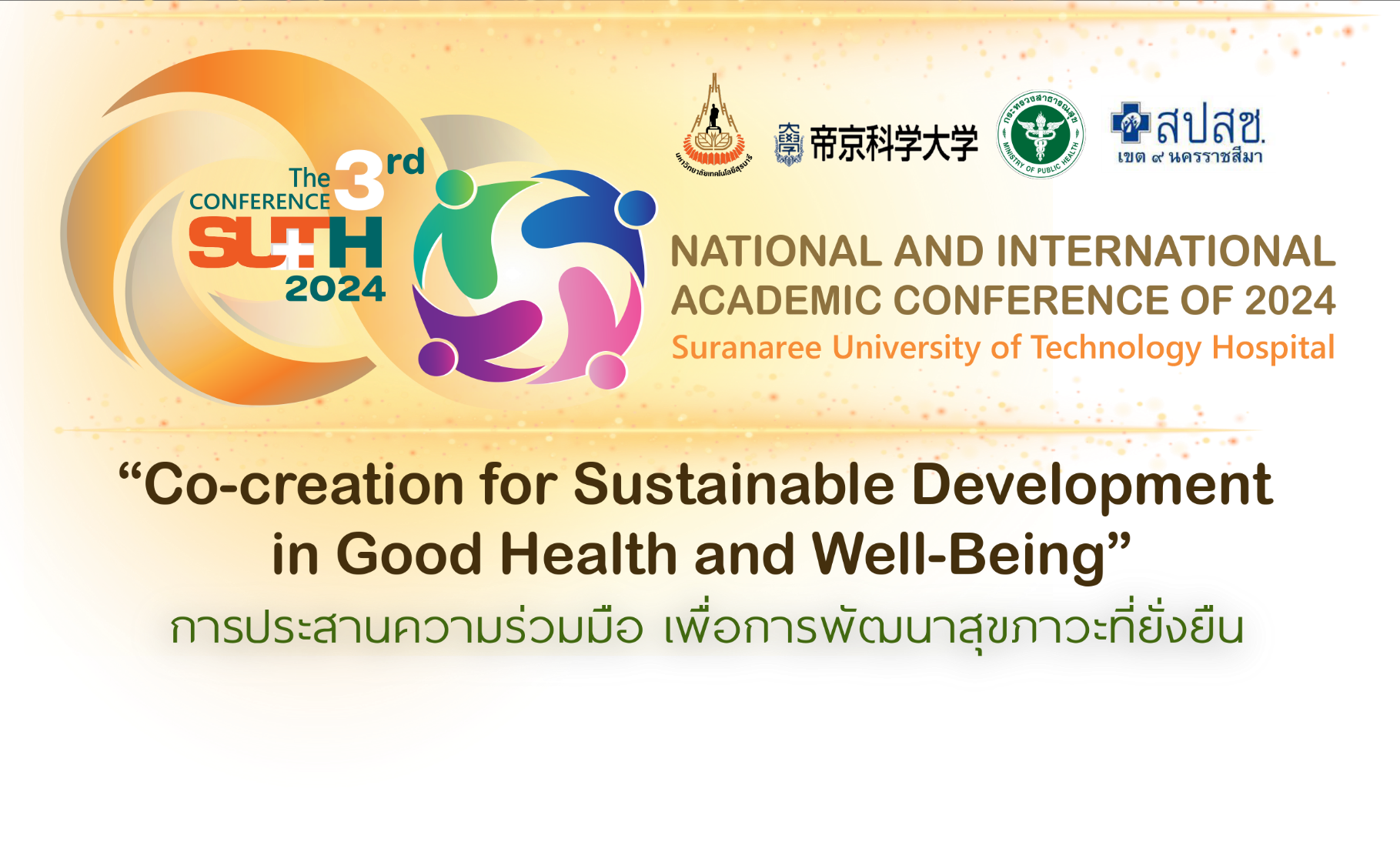 งานประชุมวิชาการระดับชาติและนานาชาติ 
โรงพยาบาลมหาวิทยาลัยเทคโนโลยีสุรนารี
ประจำปี 2567
ประเภทผลงาน : Oral Presentation
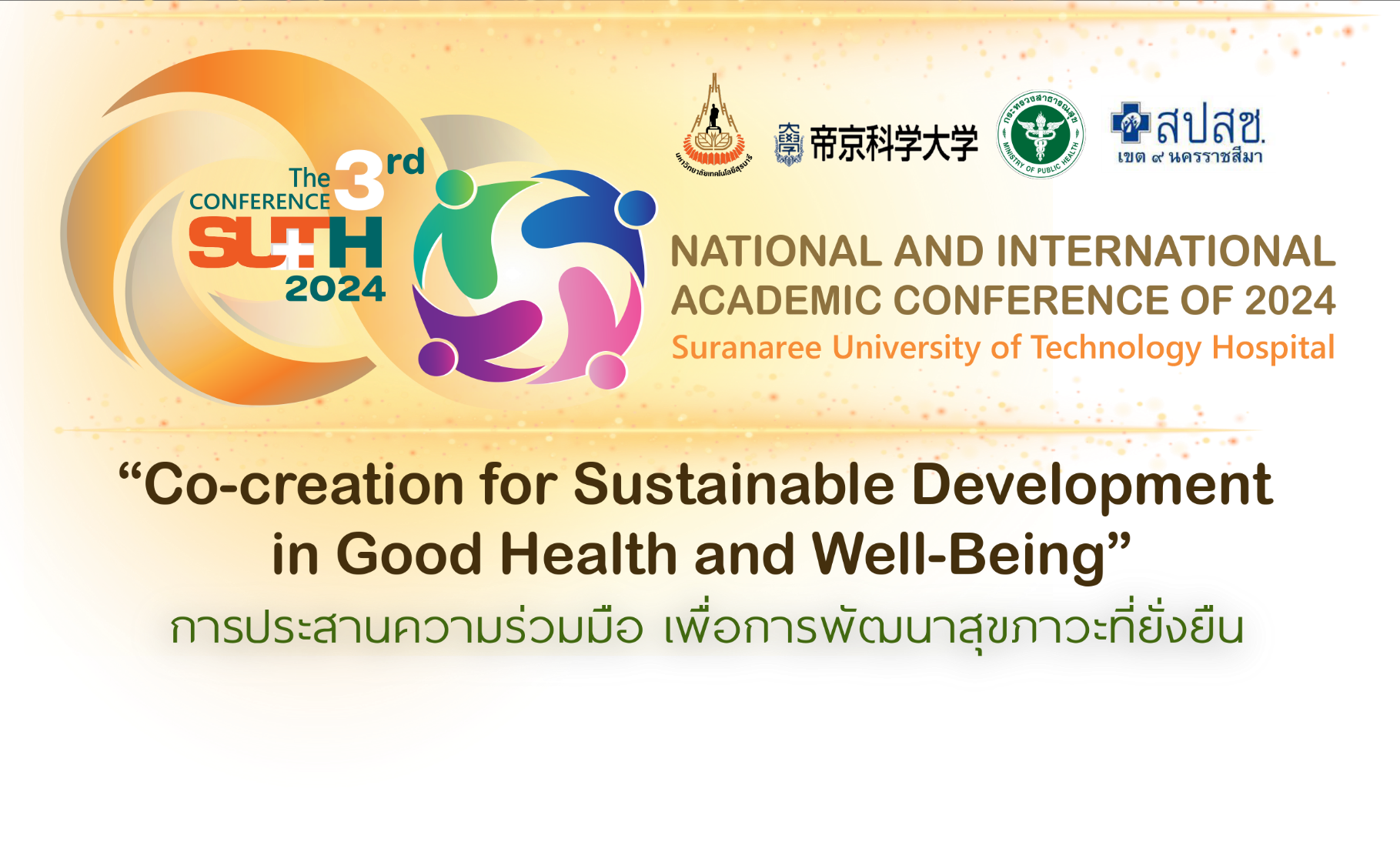 งานประชุมวิชาการระดับชาติและนานาชาติ  โรงพยาบาลมหาวิทยาลัยเทคโนโลยีสุรนารี ประจำปี 2567